Результаты ВХОДНОГО КОНТРОЛЯ, ПРОВЕДЕННОГО В СЕНТЯБРЕ 2022 годА
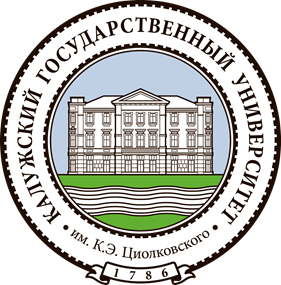 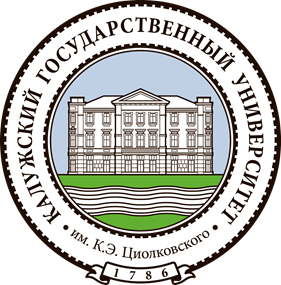 В соответствии с приказом ректора от 02.09.2022 г. №210-од     «О проведении входного контроля знаний» был определен уровень подготовки обучающихся по 28 дисциплинам для обеспечения контроля качества освоения ими образовательных программ. 

В процедуре приняли участие 1538 студентов очной, очно-заочной и заочной форм обучения, обучающиеся по 43 основным образовательным программам высшего образования, из них: 32 программы бакалавриата, 6 программ специалитета и 5 программ магистратуры. 

Доля студентов, принявших участие в тестировании от заявленного числа участников, составила 91%.

Средний результат, полученный в ходе процедуры оценки - 73%.
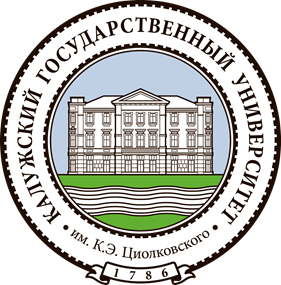 ИНЖЕНЕРНО-ТЕХНОЛОГИЧЕСКИЙ ИНСТИТУТ
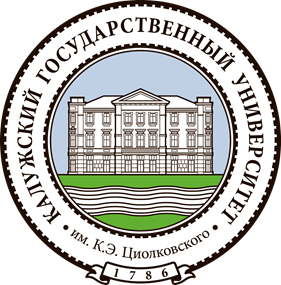 ИНСТИТУТ ЕСТЕСТВОЗНАНИЯ
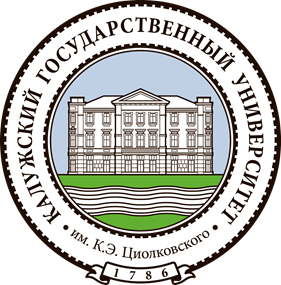 ИНСТИТУТ ИСКУССТВ И СОЦИОКУЛЬТУРНОГО ПРОЕКТИРОВАНИЯ
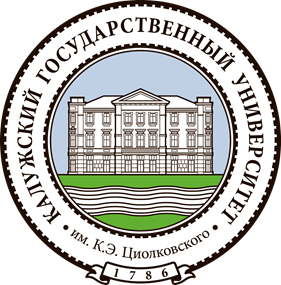 ИНСТИТУТ ИСТОРИИ И ПРАВА
ИНСТИТУТ ЛИНГВИСТИКИ И МИРОВЫХ ЯЗЫКОВ
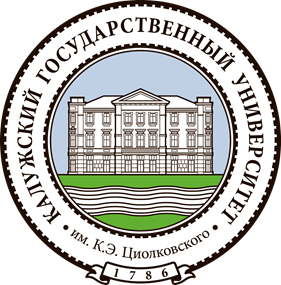 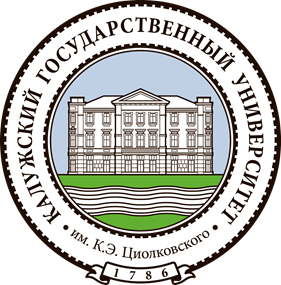 ИНСТИТУТ ПЕДАГОГИКИ
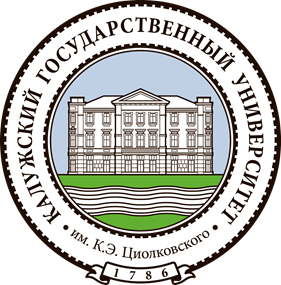 ИНСТИТУТ ПСИХОЛОГИИ
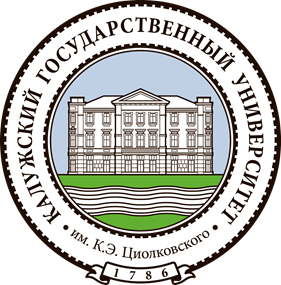 ИНСТИТУТ ФИЛОЛОГИИ И МАССМЕДИА
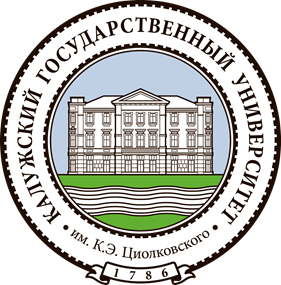 МЕДИЦИНСКИЙ ИНСТИТУТ
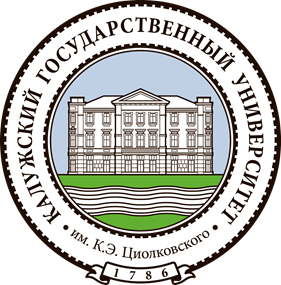 Основные мероприятия, реализованные педагогическими работниками по результатам входного контроля с целью формирования и развития академической успеваемости студентов:

выявление элементов содержания дисциплины, вызвавших наибольшие затруднения у студентов;
проведение дополнительных занятий и консультаций со студентами в рамках графика индивидуальных консультаций преподавателей;
разработка дифференцированных заданий, направленных на формирование достаточного уровня знаний у «неуспевающих» обучающихся;
соблюдение технологической карты с включением бонусных заданий, которые студенты могут выполнять для улучшения своего рейтинга; 
осуществление мониторинга успеваемости студентов, взаимодействие с руководством кафедры и деканата в случае выявления систематического непосещения учебных занятий и невыполнения необходимых заданий со стороны отдельных студентов.